Automating Construction of Lexers
Example in javacc
TOKEN: {
    <IDENTIFIER: <LETTER> (<LETTER> | <DIGIT> | "_")* >
  | <INTLITERAL: <DIGIT> (<DIGIT>)* >
  | <LETTER: ["a"-"z"] | ["A"-"Z"]>
  | <DIGIT: ["0"-"9"]>
}
SKIP: {
   " "   |  "\n"   |    "\t"
}
--> get automatically generated code for lexer!
But how does javacc do it?
A Recap:Simple RE to Programs
Regular Expression
Code
a
r1 r2

(r1|r2) 




r*
if (current=a) next else error
(code for r1) ;(code for r2)
if (current in first(r1))   code for r1else  code for r2

while(current in first(r))  code for r
Regular Expression to Programs
How can we write a lexer for (a*b | a) ?
aaaab Vs aaaaa
Program
Finite state machine (FSA)
Regular Expression
Finite Automaton (Finite State Machine)
A = (, Q, q0, , F)
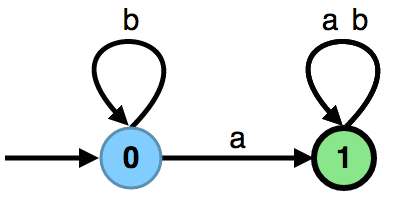  - alphabet
Q - states (nodes in the graph)
q0 - initial state (with ‘->' sign in drawing)
 - transitions (labeled edges in the graph)
F - final states (double circles)
Numbers with Decimal Point
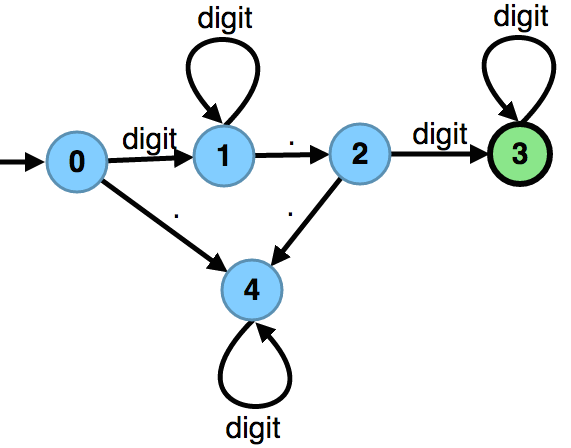 digit digit* . digit digit*
What if the decimal part is optional?
Automata Tutorwww.automatatutor.com
A website for learning automata
We have posted some exercises for you to try.
Create an account for yourself
Register to the course 
Course Id: 23EPFL-CL
Password: GHL2AQ3I
Exercise
Design a DFA which accepts all strings in {a, b}* that has an even length
Exercise
Construct an automaton that recognizes all strings over {a, b}  that contain "aba" as a substring
Exercise
Construct an automaton that recognizes all strings over { a,b}  that contain "aba" as a substring and is of even length
Exercise
Design a DFA which accepts all the numbers written in binary and divisible by 2. For example, your automaton should accept the words 0, 10, 100, 110…
Exercise
Design a DFA which accepts all the numbers written in binary and divisible by 3. For example your automaton should accept the words 0, 11, 110, 1001, 1100 …

Can you generalize this to any divisor ‘n’ ?
Can you generalize this to any base ‘b’ ?
Kinds of Finite State Automata
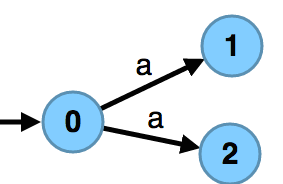 Undefined Transitions
Undefined transitions lead to a sink state from where no input can be accepted
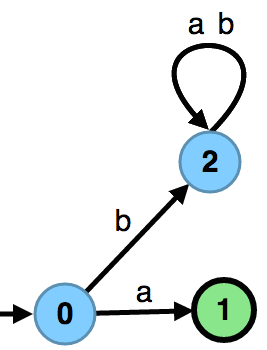 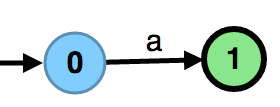 Epsilon Transitions
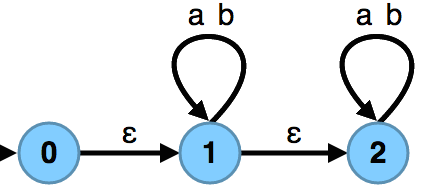 Epsilon transitions: traversing them does not consume anything (empty word)
More generally, transitions labeled by a word: traversing such transition consumes that entire word at a time
Interpretation of Non-Determinism
For a given word (string), a path in automaton lead to accepting, another to a rejecting state
Does the automaton accept in such case?
yes, if there exists an accepting path in the automaton graph whose symbols give that word
Exercise
Construct a NFA that recognizes all strings over {a,b}  that contain "aba" as a substring
NFA Vs DFA
For every NFA there exists an equivalent  DFA that accepts the same set of strings

But, NFAs could be exponentially smaller.

That is, there are NFAs such that every DFA equivalent to it has exponentially more number of states
Exercise
Construct a NFA and a DFA that recognizes all strings over {a,b,c}  that do not contain all the alphabets a, b and c.
    (let’s start with a regular expression) 

Food for thought:
Can you prove that every DFA for this language will have exponentially more states than the NFA ?
Regular Expressions and Automata
Theorem:
If L is a set of words, it is describable by a regular expression iff (if and only if) it is the set of words accepted by some finite automaton.

Algorithms:
regular expression  automaton (important!)
automaton  regular expression (cool)
Recursive Constructions
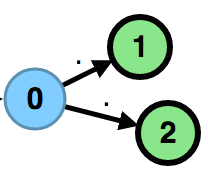 Union


Concatenation
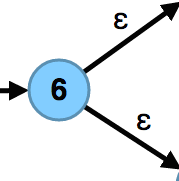 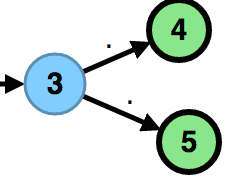 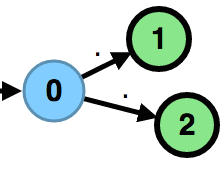 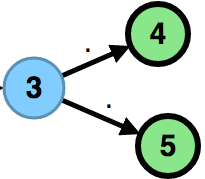 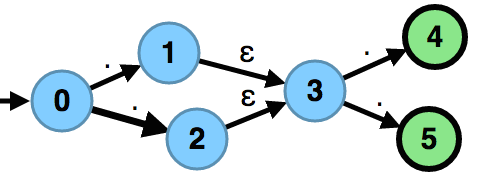 Recursive Constructions
Star
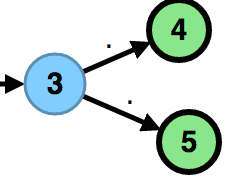 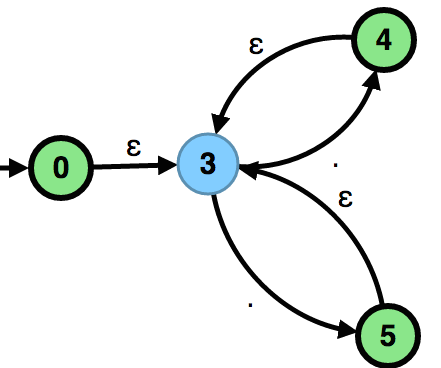 Exercise:    (aa)* | (aaa)*
Construct an NFA for the regular expression
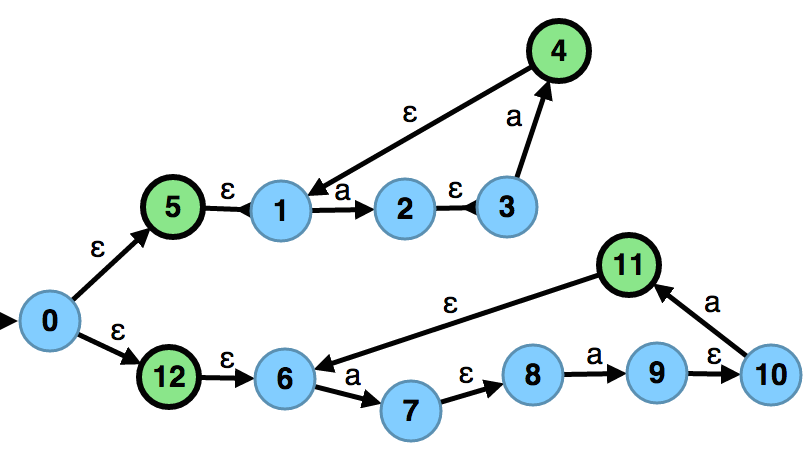 NFAs to DFAs (Determinisation)
keep track of a set of all possible states in which the automaton could be

view this finite set as one state of new automaton
NFA to DFA Conversion
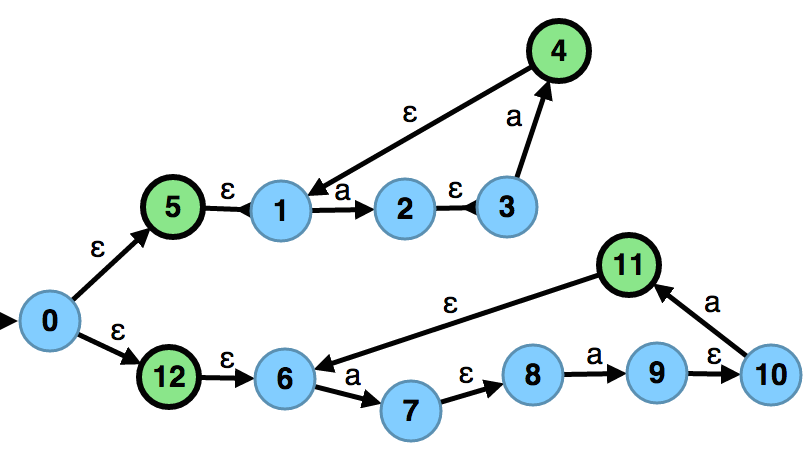 NFA to DFA Conversion
NFA to DFA Conversion
{0,5,12,1,6}
{2,7,3,8}
{4,1,9,10}
a
a
a
a
{11,6,2,3}
{4,1,7,8}
{4,1,11,6}
{9,10,2,3}
a
a
a
NFA to DFA Example
{0,5,12,1,6}
{2,7,3,8}
{4,1,9,10}
a
a
a
a
{11,6,2,3}
{4,1,7,8}
{4,1,11,6}
{9,10,2,3}
a
a
a
Remark: Relations and Functions
Relation   r  B x C	r = { ..., (b,c1) , (b,c2) ,... }
Corresponding function: f : B -> 2C
	f = { ... (b,{c1,c2}) ... }
  f(b) = { c | (b,c)  r }
Given a state, next-state function returns the set of new states
for deterministic automaton, the set has exactly 1 element
Clarifications
Running NFA (without epsilons) in Scala
def (q : State, a : Char) : Set[States] = { ... }def '(S : Set[States], a : Char) : Set[States] = {   for (q1 <- S, q2 <- (q1,a)) yield q2}
def accepts(input : MyStream[Char]) : Boolean = {
  var S : Set[State] = Set(q0) // current set of states  while (!input.EOF) {    val a = input.current    S = '(S,a)		 // next set of states  }  !(S.intersect(finalStates).isEmpty)}
Running NFA in Scala
Minimizing DFAs
Minimizing DFAs:  Procedure
Maintain a partition A of states
Every set in the partition has a different behavior i.e, they have a distinguishing string
States within a partition may or may not be equivalent
Initially, we have (F, Q - F)
Minimizing DFAs:  Procedure
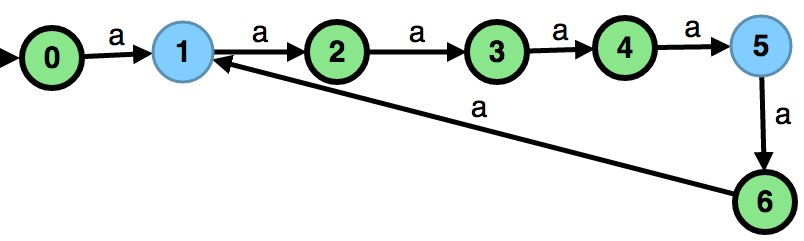 A: 	{0,2,3,4,6}    {1,5}   
split based on {0,2,3,4,6}
A: {0,4,6}  {2,3}   {1,5} 
split based on {2,3}
A: {0,4,6}  {2,3}   {1} {5}  
split based on {1}
A: {0,6} {4} {2,3}  {1}  {5} 
split based on {4}
A: {0,6} {4} {2} {3}  {1}  {5}
Minimizing DFAs:  Procedure
The minimal DFA is unique (up to isomorphism)
Implication of Myhill-Nerode theorem
Food For Thought: Can we minimize NFA ?
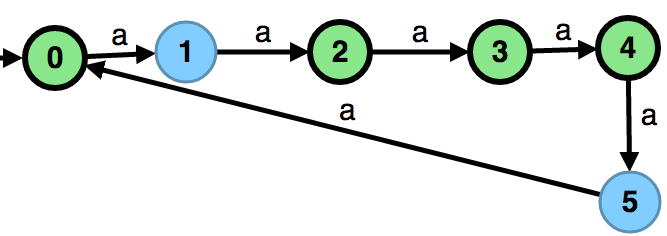 Properties of Automatons
Properties of Automatons
Intersection:
complement union of complements
Set difference: intersection with complement
Inclusion: emptiness of set difference
Equivalence: two inclusions
Exercise
Design a DFA which accepts all the numbers written in binary and divisible by 6. For example your automaton should accept the words 0, 110 (6 decimal) and 10010 (18 decimal).
Exercise: first, nullable
For each of the following languages find the first set. Determine if the language is nullable.
(a|b)* (b|d) ((c|a|d)* | a*)